6 КЛАС
Практична робота №6 
«Перегляд зображень та змінення значень їх властивостей»
Виконала: Дихнич Світлана Борисівна 
вчитель інформатики
ПРИГАДАЙ!
1. Як можна переглянути зображення, використовуючи програми Paint та PowerPoint?
2. Які пристрої використовують для перегляду зображень?
3. Які програмні засоби має операційна система Windows для пере­гляду зображень?
4. Як переглянути зображення, використовуючи програму Провідник?
5. Як запустити на виконання програму Засіб перегляду зобра­жень і факсів?
Дихнич Світлана Борисівна
ПРИГАДАЙ!
6. Які можливості надає користувачу програма Засіб перегляду зо­бражень і факсів для перегляду зображень? А для редагування зображень?
7. Як запустити на виконання програму Microsoft Office Picture Manager?
8. Які дії над зображеннями можна виконати в програмі Microsoft Office Picture Manager?
9. Яка різниця між можливостями, що надаються користувачеві
для редагування зображень, програм Засіб перегляду зображень
і факсів та Microsoft Office Picture Manager?
Дихнич Світлана Борисівна
Працюємо за комп’ютером
Увага! Під час роботи з комп’ютером дотримуйтеся правил безпеки та санітарно-гігієнічних норм.
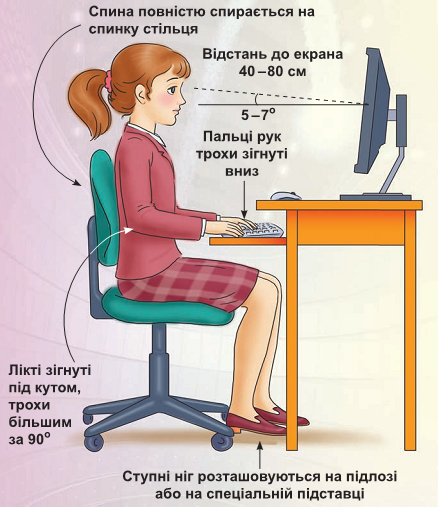 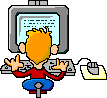 Дихнич Світлана Борисівна
Працюємо за комп’ютером
ПРАКТИЧНА РОБОТА № 6*
«Перегляд зображень і змінення значень їх властивостей»

Увага! Під час роботи з комп'ютером дотримуйтеся правил без­пеки та санітарно-гігієнічних норм

Перегляньте зображення, розміщені у файлах папки      Розділ 3\ Пункт 3.3\Практична 6, з використанням Засобу перегляду зо­бражень і факсів. Поверніть зображення з файлів практична6.08.jpg і прaктична6.13.jpg. Закрийте вікно програми Засіб перегля­ду зображень і факсів.
* Практичні завдання розміщенні в підручнику на ст. 108-109.
Дихнич Світлана Борисівна
Працюємо за комп’ютером
2. Відкрийте вікно програми Microsoft Office Picture Manager. Відобразіть у Робочому полі вікна програми вміст папки Розділ 3\ Пункт 3.3\Практична 6. Виконайте такі операції з редагування зображень:
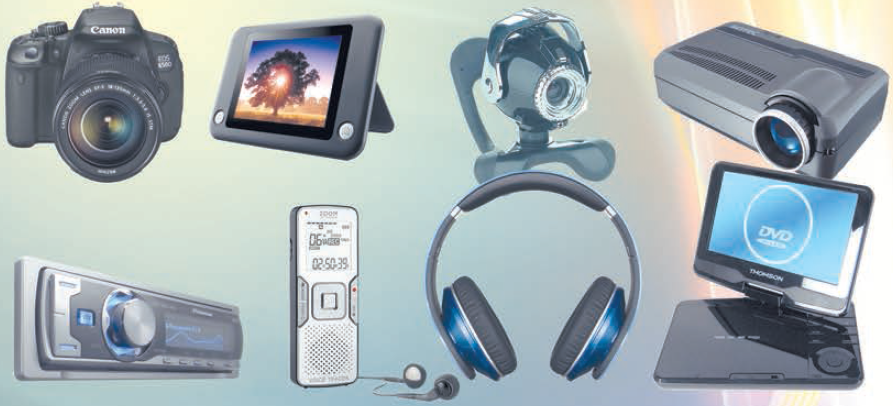 Дихнич Світлана Борисівна
Працюємо за комп’ютером
Перетворіть зображення з файлу практична6.12.jpg з вико­ристанням інструментів вкладки Колір на нічний пейзаж від­повідно до зразка (рис. 3.43). Збережіть зображення у файлі з тим самим іменем у власній папці.
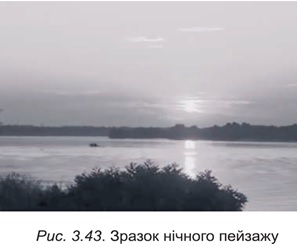 Дихнич Світлана Борисівна
Працюємо за комп’ютером
2) Поверніть зображення з файлу практична6.14.jpg так, щоб герб міста Чигирина розміщувався вертикально. Збережіть зо­браження у файлі з тим самим іменем у власній папці.
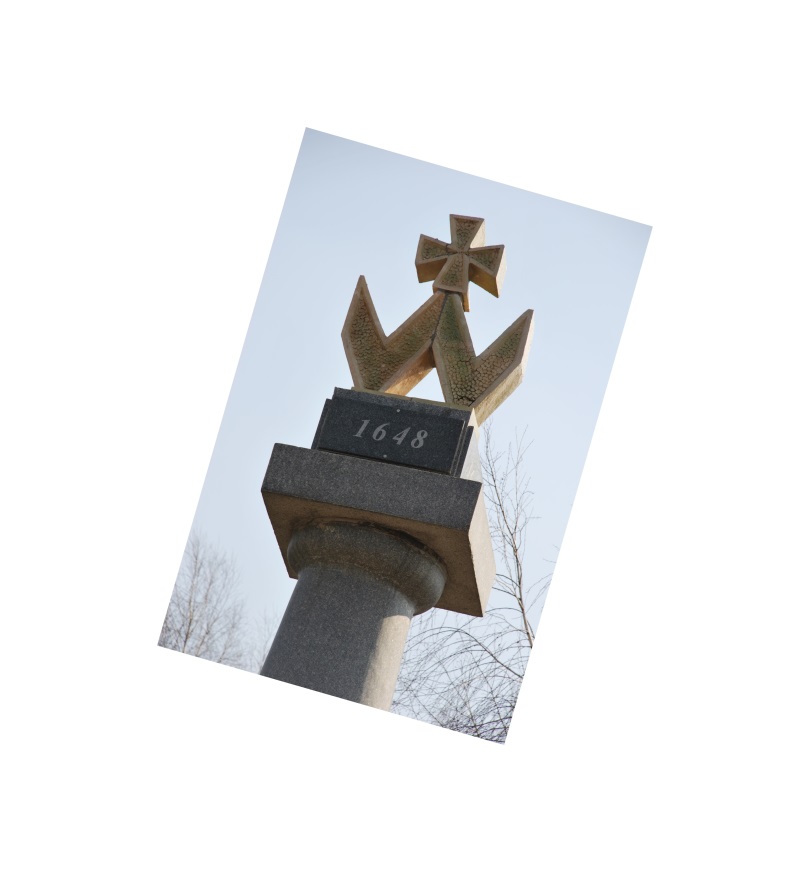 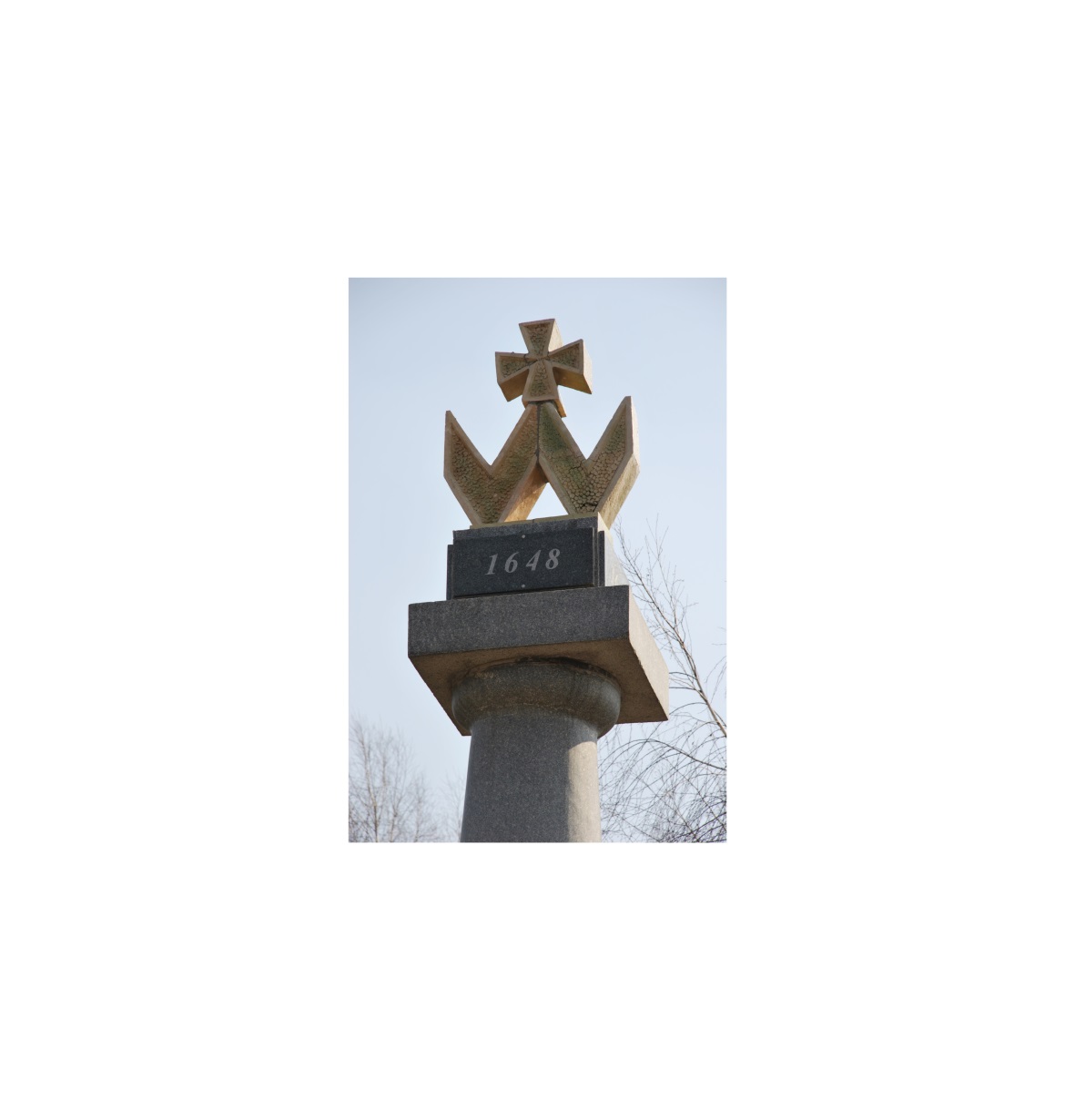 Дихнич Світлана Борисівна
Працюємо за комп’ютером
3) Обітніть зображення з файлу практична6.04.jpg відповідно до зразка (рис. 3.44). Збережіть зображення у файлі з тим самим іменем у власній папці.
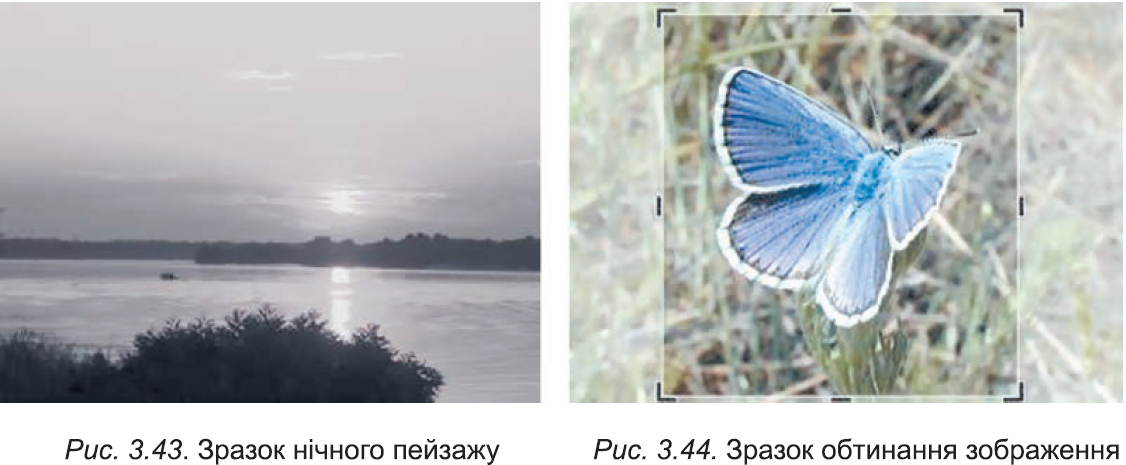 Дихнич Світлана Борисівна
Працюємо за комп’ютером
4) Змініть розміри зображень з файлів практична6.02.jpg і практична6.07.jpg, установивши 40 % від початкової висоти і ширини. Збережіть зображення у файлах з тими самими іменами у власній папці.
5) Усуньте ефект «червоних очей» у зображенні з файлу практична6.01.jpg. Збережіть зображення у файлі з тим самим іменем у власній папці.
3. Закрийте вікно програми Microsoft Office 
Picture Manager.
Дихнич Світлана Борисівна
Фізкультхвилинка
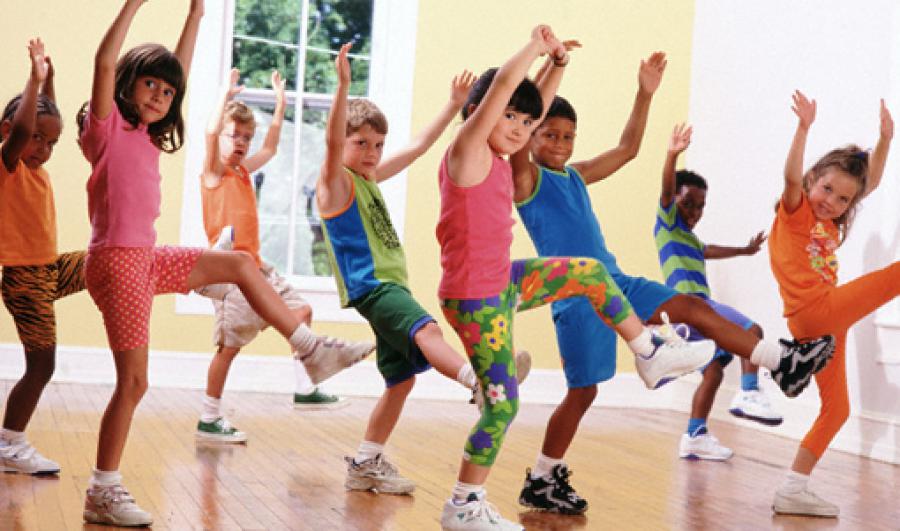 Дихнич Світлана Борисівна
Домашнє завдання
Повторити  розділ 3 «Мультимедіа» та підготуватися до контрольної роботи.
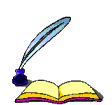 Дякую за увагу!
Дихнич Світлана Борисівна